Библиотека «Boost» для C++
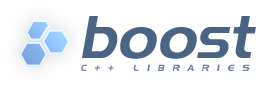 Bo0st
— собрание библиотек классов, использующих функциональность языка C++ и предоставляющих удобный кроссплатформенный высокоуровневый интерфейс для лаконичного кодирования различных повседневных подзадач программирования
Boost
Включает множество библиотек различных категорий :
-математические и числовые алгоритмы (Accumulators , Ublas,Random…);
-параллельное программирование (Atomic,Beast…);
-структура данных (Any,Bimap…);
Библиотека базовой линейной алгебрыUblas
uBLAS предоставляет шаблоны классов C++ для различных векторов и  матриц
 Библиотека охватывает  основные операции линейной алгебры на векторах и матрицах:
различные нормы
сложение и вычитание векторов и матриц  
скалярное умножение матриц и векторов
Пример
#include <boost/numeric/ublas/vector.hpp>#include <boost/numeric/ublas/matrix.hpp>#include <boost/numeric/ublas/io.hpp> using namespace boost::numeric::ublas; 
// "y = Ax" пример 
int main(){ vector<double> x(2); x(0) = 1; x(1) = 2; matrix<double> A(2,2); A(0,0) = 0; A(0,1) = 1; 
A(1,0) = 2; A(1,1) = 3; vector<double> y = prod(A, x); std::cout << y << std::endl;
 return 0; }
Boost random
предоставляет различные генераторы  для получения случайных чисел, имеющих полезные свойства, например, конкретное распределение.
Пример: «Получение нормального распределения»
#include <boost/random.hpp>
#include <ctime> 
using namespace boost; 
double SampleNormal(double mean, double sigma)
 {
 // выбор генератора случайных чисел 
mt19937 rng;
 // инициализация генератора числом секунд с 1970 года
 rng.seed(static_cast<unsigned> (std::time(0)));
 // выбор нужного распределения 
normal_distribution<double> norm_dist(mean, sigma);
 // привязка генератора к распределению 
variate_generator<mt19937&, normal_distribution<double> > normal_sampler(rng, norm_dist);
 // пример работы 
return normal_sampler(); 
}
Генератор случайных чисел
mt19937  по умолчанию используется как источник случайности, производит целые чисел в диапазоне [0, 232-1]. 
Чтобы изменить диапозон, можно воспользоваться функцией
uniform int distribution